Animation zum Thema Phasenübergang von Iod in einem Wasser/Heptan System
Ersteller*in: 	Constantin Egerer
Datum:		9. Mai 2025
Fach:		Chemie
Thema:		Phasenübergang von Iod in einem 			Wasser/Heptan System
Jahrgangsstufe:	11/12
Bundesland:	Brandenburg
Lernbereich:	3.2.5 Chemisches Gleichgewicht

Einsatz im Unterricht als:
Unterstützung eines Lehrkräftevortrags
Kontakt (optional, für Rückfragen):
       constantin.egerer@uni-potsdam.de
Didaktischer Kommentar:
In der folgenden Animation wird dargestellt, wie eine iodhaltige Lösung mit Heptan überschichtet wird. Dabei wird konkret zwischen den Zuständen vor, während und nach dem Schütteln dargestellt. Die Wassermoleküle sind in dieser Darstellung nicht eingeblendet, jedoch werden die Beobachtungen der Farbänderung der Lösung durch den Hintergrund berücksichtigt.
Außerdem ist durch die Cameo Funktion ein live-Kamerabild eingeblendet, welches die Durchführung des Experimentes zeigen soll. Dazu verwenden Sie ein Reagenzglas und geben zu 2 ml Wasser wenige Kristalle Iod hinzu. Überschichten Sie die Lösung mit Heptan (alternativ auch Decan möglich) und schütteln Sie.
Diese Folie darf nicht gelöscht werden.
Diese Datei ist lizensiert unter:



© 2024. Diese Datei und deren Inhalte sind freigegeben unter der Creative-Commons-Lizenz 
Namensnennung, Weitergabe unter gleichen Bedingungen, Version 4.0 Deutschland (CC BY-SA 4.0 de). URL: https://creativecommons.org/licenses/by-sa/4.0/de/legalcode
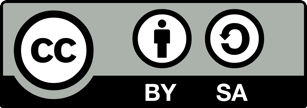 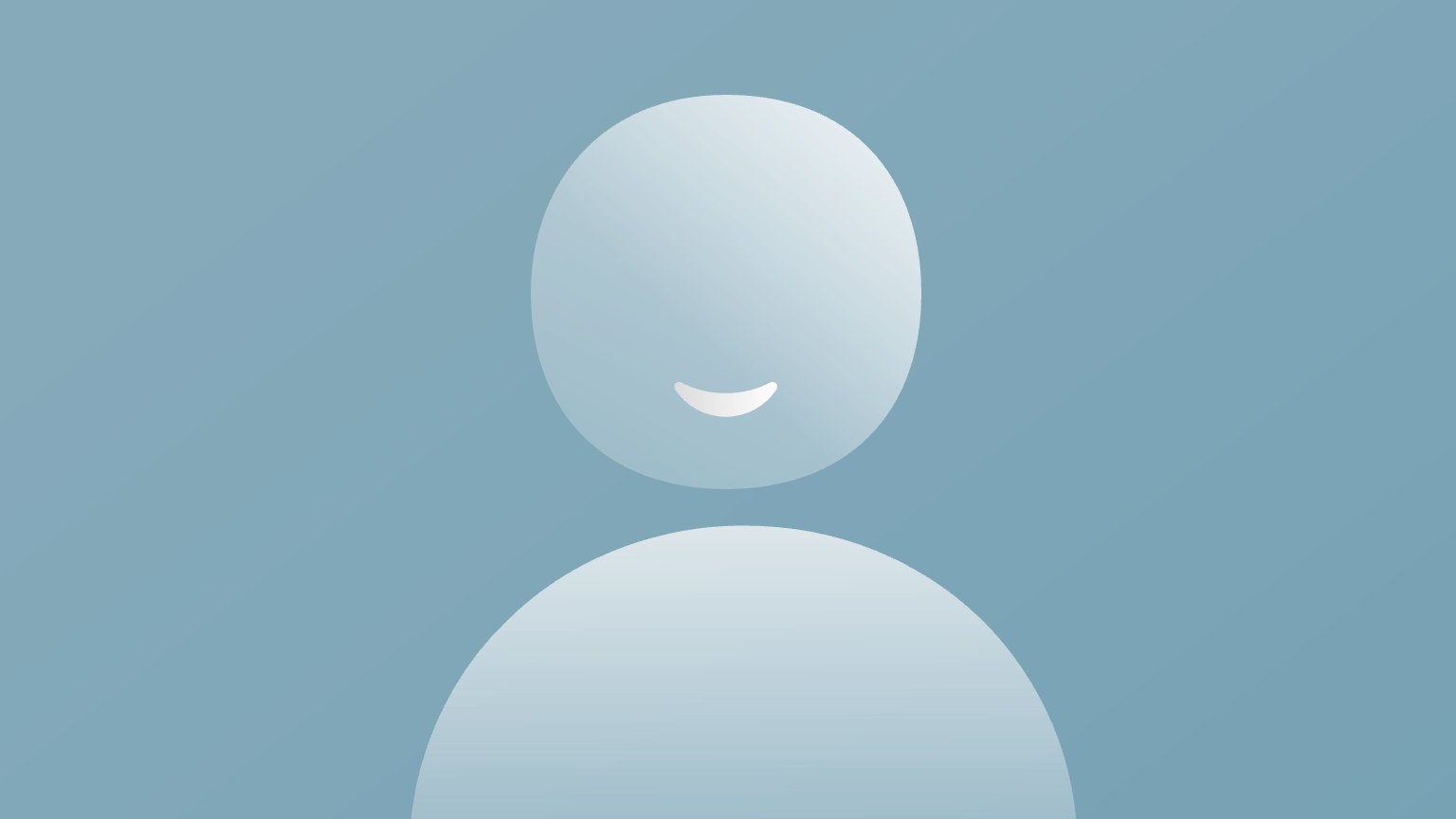 Überschichten mit Heptan
Heptan-Phase
I
I
I
I
I
I
I
I
I
I
I
I
I
I
I
I
I
I
I
I
I
I
I
I
I
I
I
I
I
I
I
I
I
I
I
I
I
I
I
I
Wasser-Phase
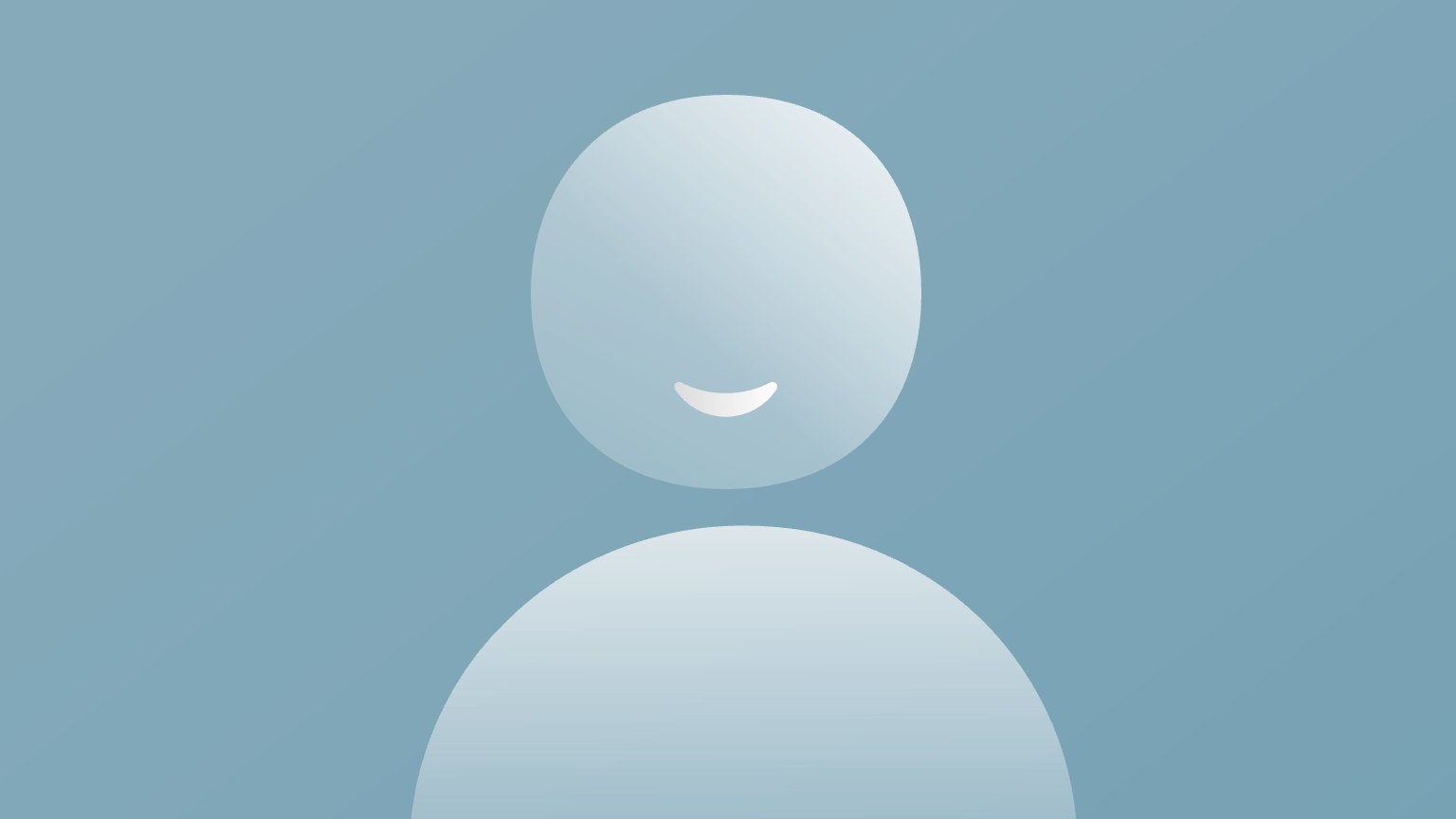 Vor dem Schütteln
Heptan-Phase
I
I
I
I
I
I
I
I
I
I
I
I
I
I
I
I
I
I
I
I
I
I
I
I
I
I
I
I
I
I
I
I
I
I
I
I
I
I
I
I
Wasser-Phase
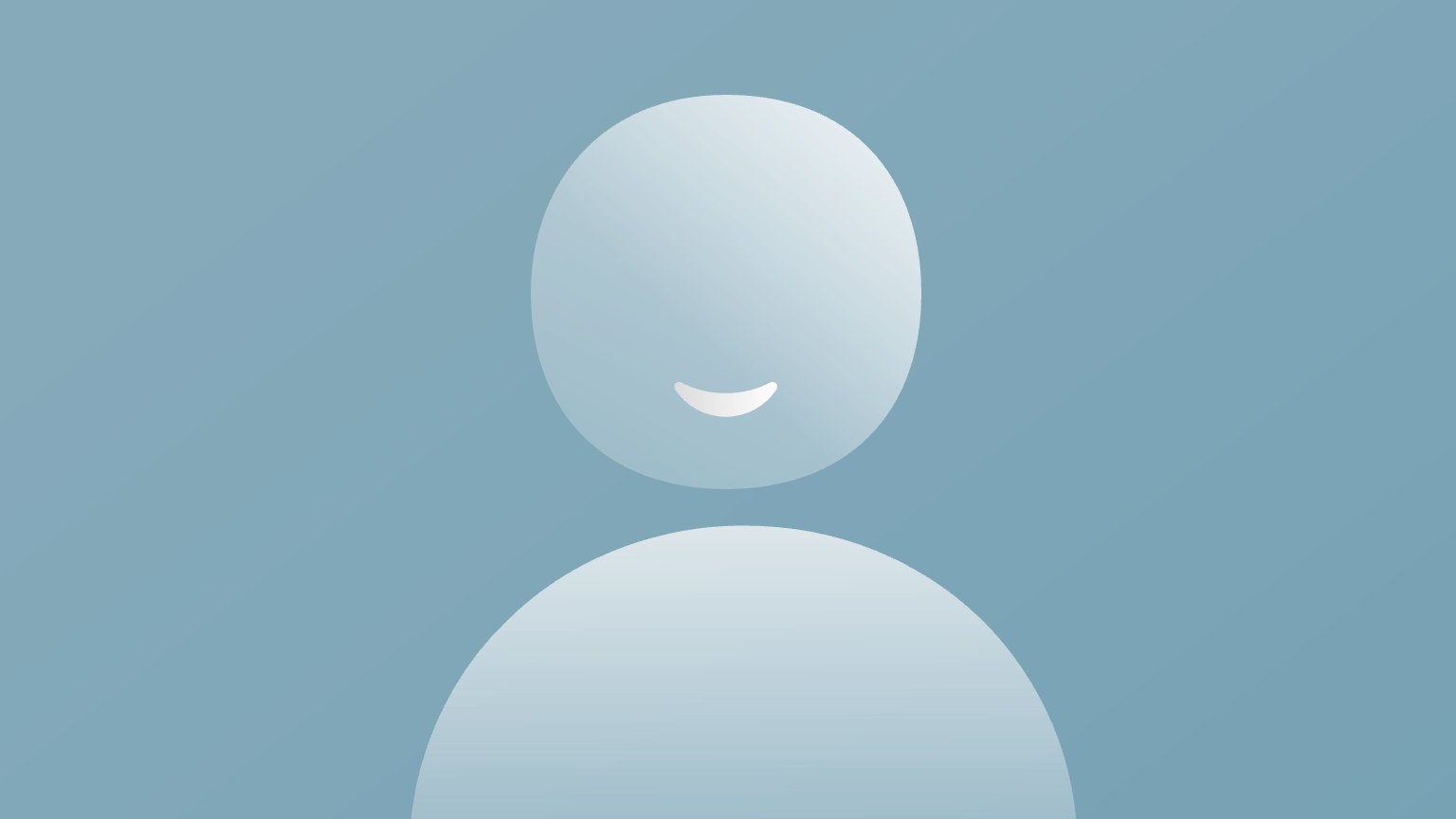 Während des Schüttelns
Heptan-Phase
I
I
I
I
I
I
I
I
I
I
I
I
I
I
I
I
I
I
I
I
I
I
I
I
I
I
I
I
I
I
I
I
I
I
I
I
I
I
I
I
Wasser-Phase
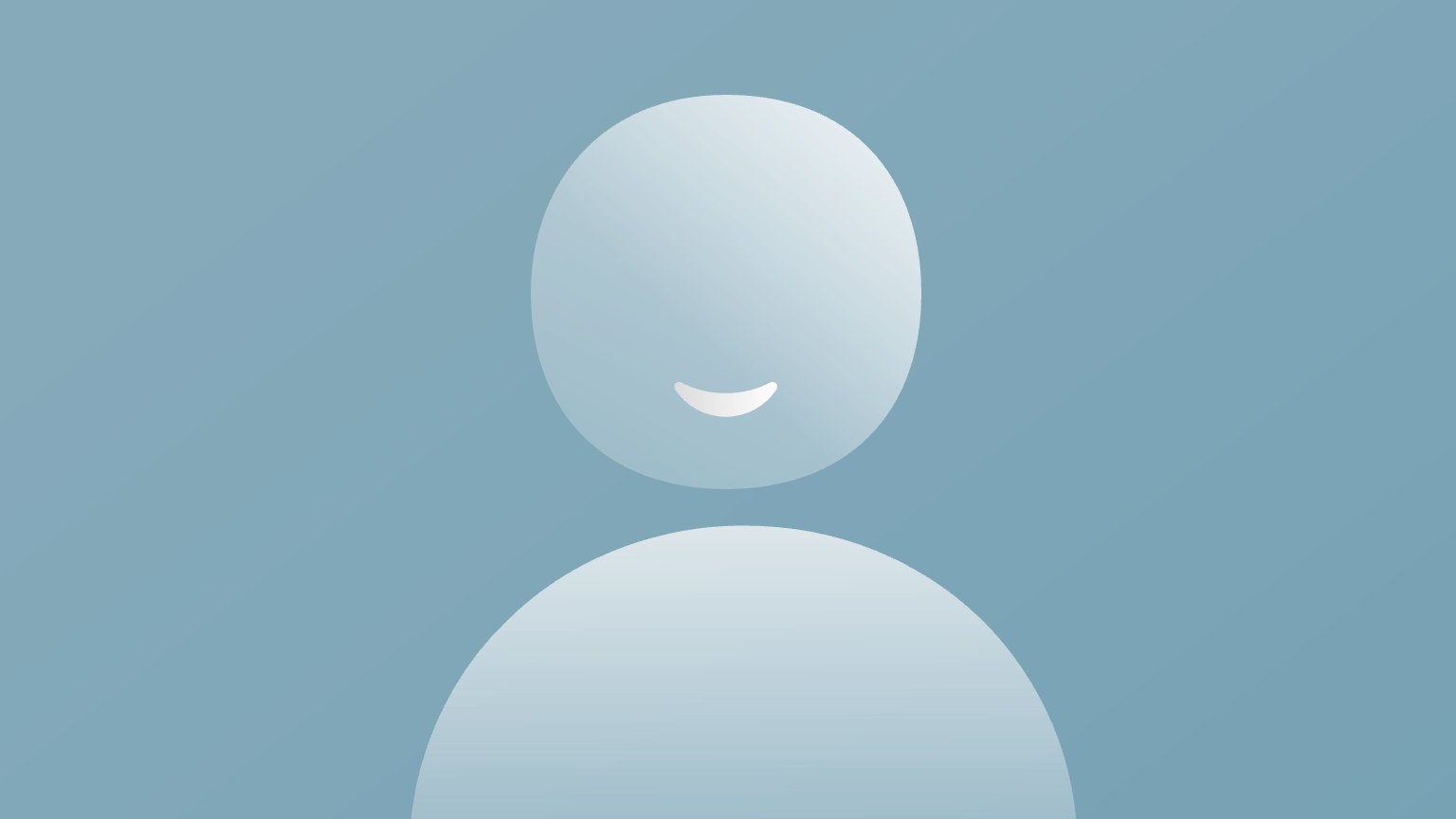 Nach dem Schütteln
Heptan-Phase
I
I
I
I
I
I
I
I
I
I
I
I
I
I
I
I
I
I
I
I
I
I
I
I
I
I
I
I
I
I
I
I
I
I
I
I
I
I
I
I
Wasser-Phase